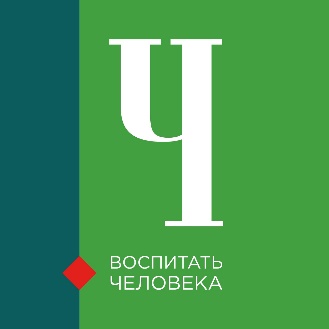 Новые формы воспитательных практик
Выполнила: 
учитель русского языка и литературы, 
классный руководитель
МБОУ «СОШ № 7 им. Л.С. Новиковой» г. Кызыла    
Кузнецова София Витальевна
Пять условий педагогического успеха:
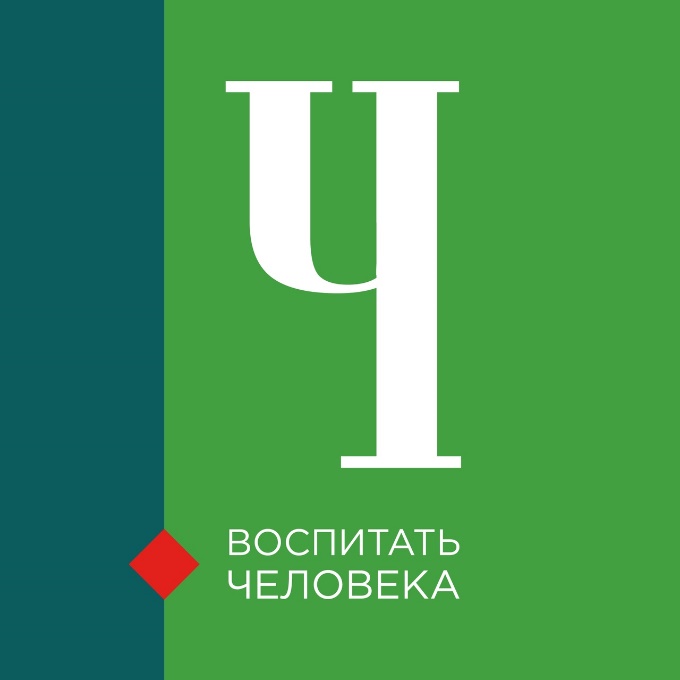 Первое условие — общая забота
Второе условие — товарищеское уважение
Третье условие — единство мыслей и действий, воли и чувств
Четвертое условие — единый коллектив
Пятое условие — творчество, а не шаблон
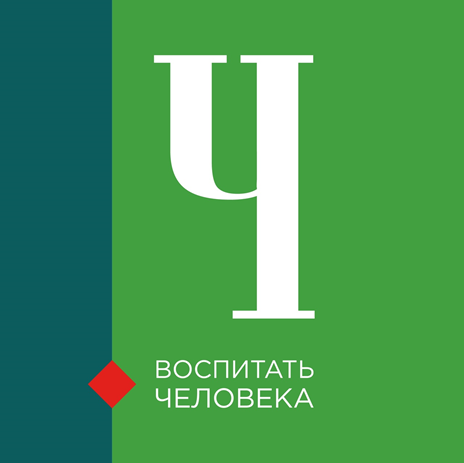 Коллективно-творческие дела и метод проектов
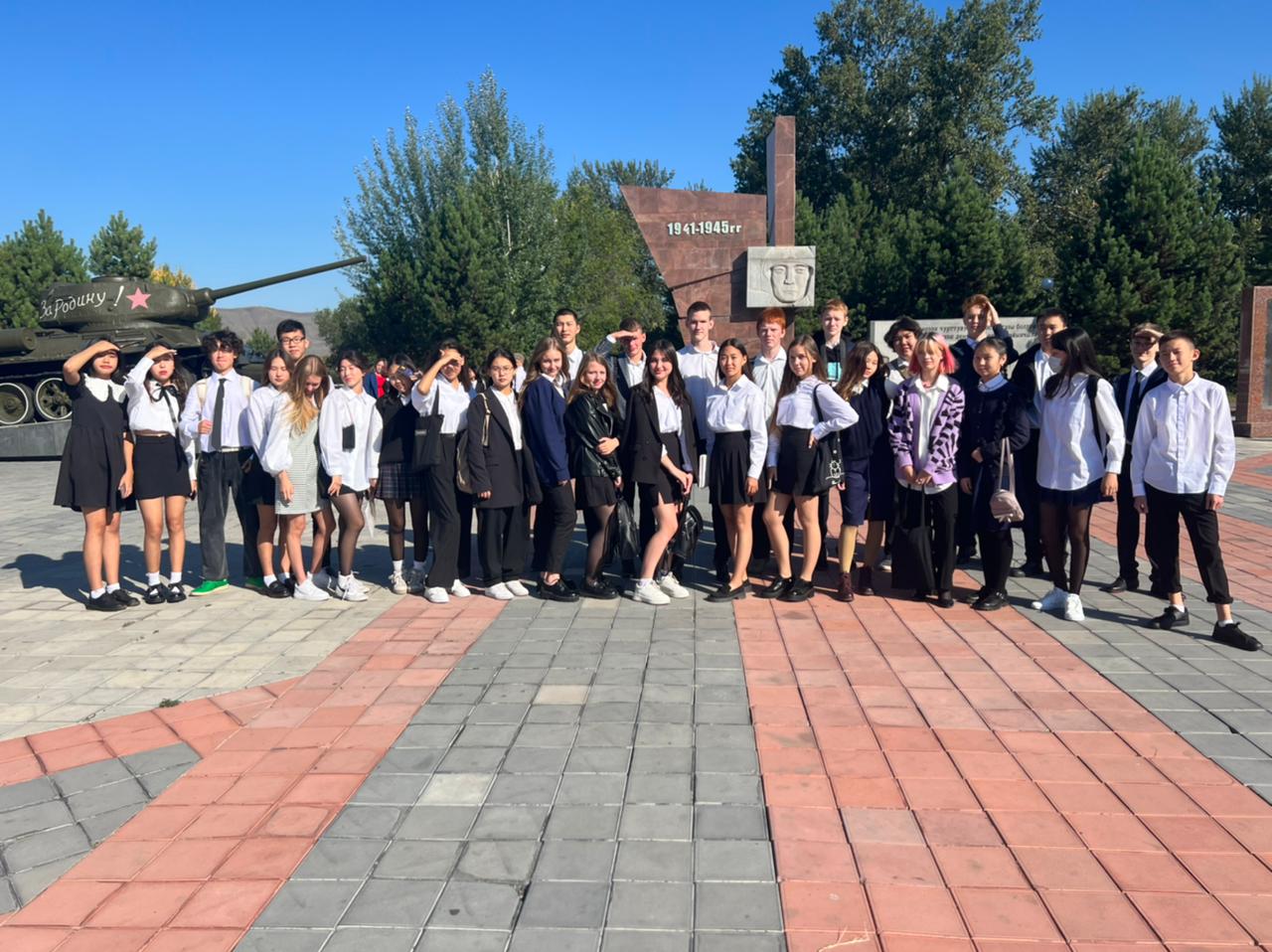 Коллективные творческие дела и метод проектов являются неотъемлемой частью образовательного и воспитательного моего классного коллектива. Эта замечательная методика, технология, прекрасно учитывающая психологию, способна творить чудеса. У каждого, кто участвует в КТД, пробуждается творческий потенциал, возникают самые добрые чувства к своим товарищам. Оба метода вполне сочетаемы в рамках единой воспитательной системы.
Коллективно-творческое дело
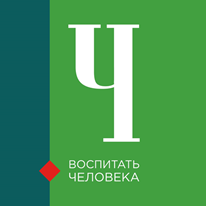 КТД – это способ организации яркой, наполненной трудом и игрой, творчеством и товариществом, мечтой и радостью жизни и в то же время основное воспитательное средство методики. Однако при этом нужно помнить, что успех КТД и их воспитательно-развивающий эффект зависит от умелой организации дела, участник становится и его создателем.
Основные принципы КТД:
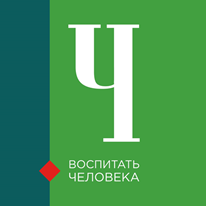 Воспитывать в совместной деятельности детей и взрослых, максимально вовлекая детей в самостоятельную деятельность. 
Объединить детей и взрослых общей целью, общими жизненно важными заботами, чтобы их отношения строились на принципах сотворчества и сотрудничества.  
Обеспечивать смену ролей и деятельность каждого ребенка.
Цель воспитательной практики (КТД и метод проектов):
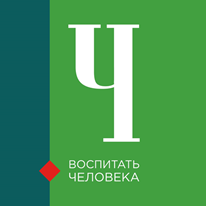 Воспитание личности, имеющей активную жизненную позицию, способную адаптироваться в любой ситуации, обучаться на протяжении всей жизни,  готовую к нравственному поведению и творческой деятельности.
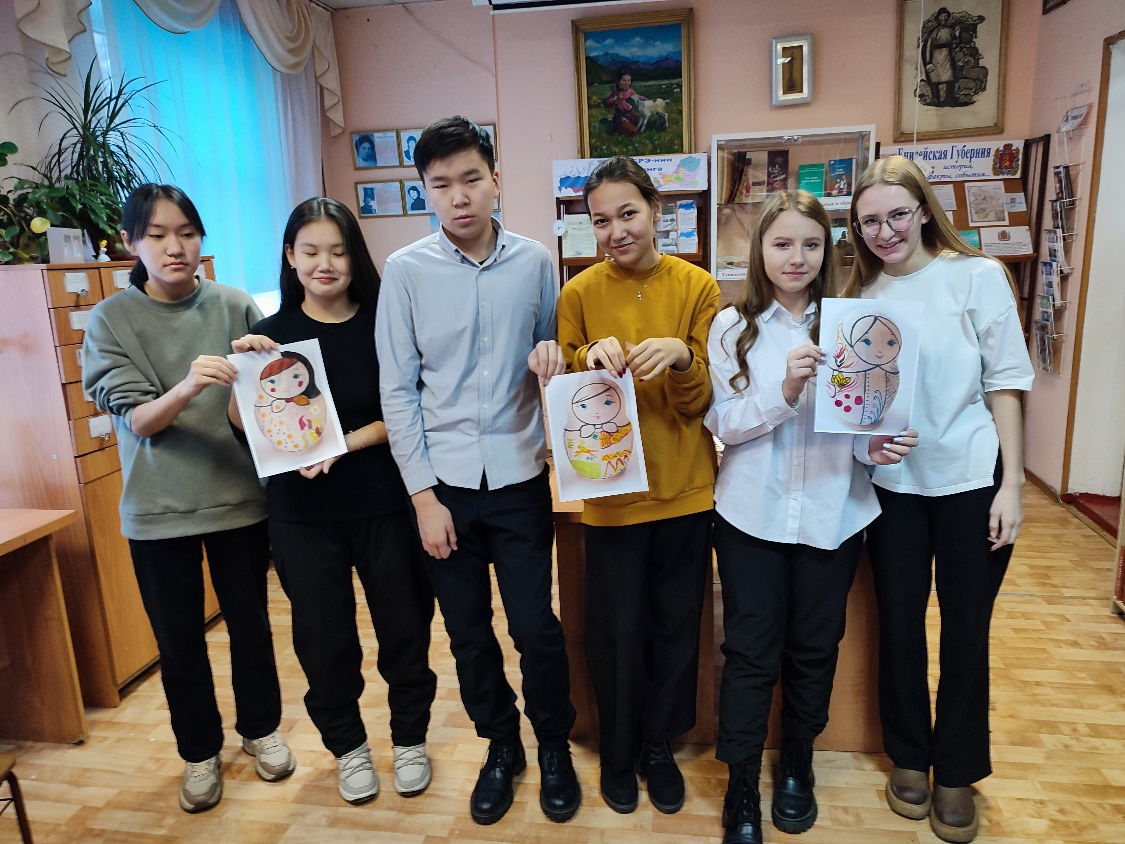 Задачи:
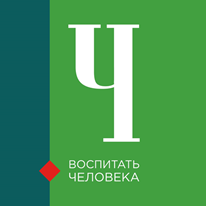 - Формирование и развитие коллектива;
-Развитие личности каждого ребенка, его способностей, индивидуальности;
-Развитие творчества как коллективного, так и индивидуального;
-Обучение правилам и формам совместной работы;
-Реализация коммуникационных потребностей детей.
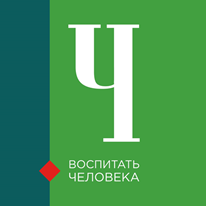 Процесс воспитания   в  классе включает в себя воспитательную функцию учебного занятия, внеурочную жизнь коллектива, общение учащихся с педагогами, друг с другом и  представлена следующими направлениями:
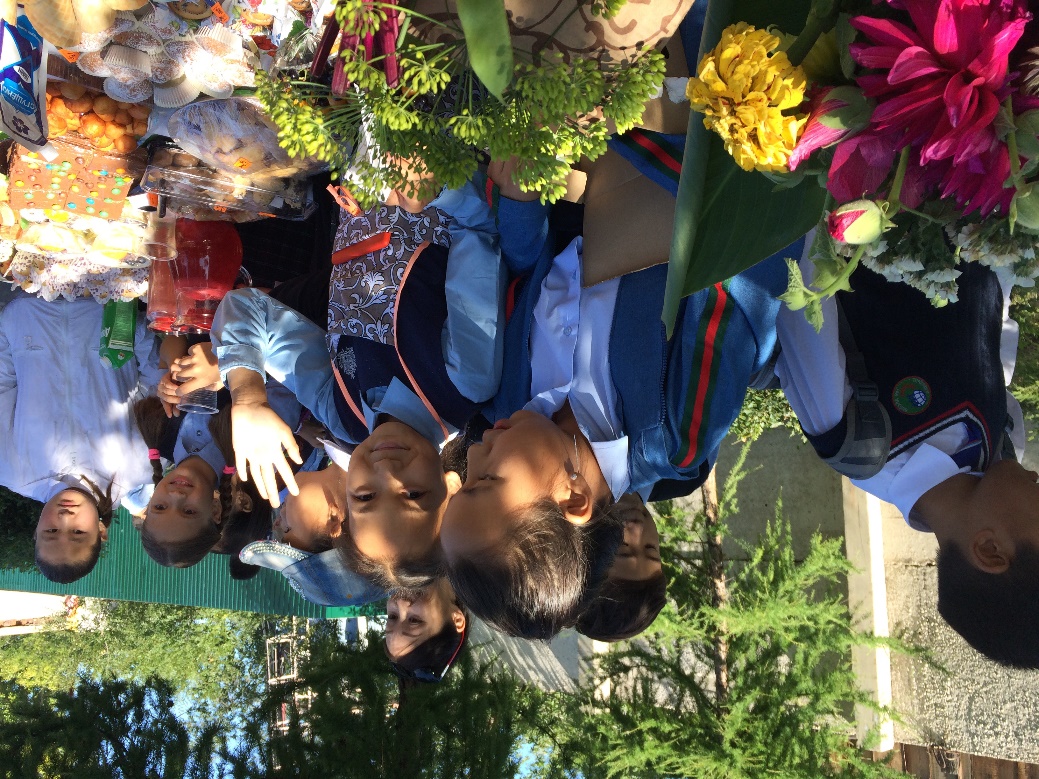 «Я – гражданин!»
«Безопасная школа»
 «Билет в будущее»
 «Я и общество»
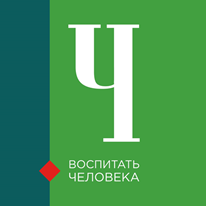 По виду деятельности определяют коллективные творческие дела:
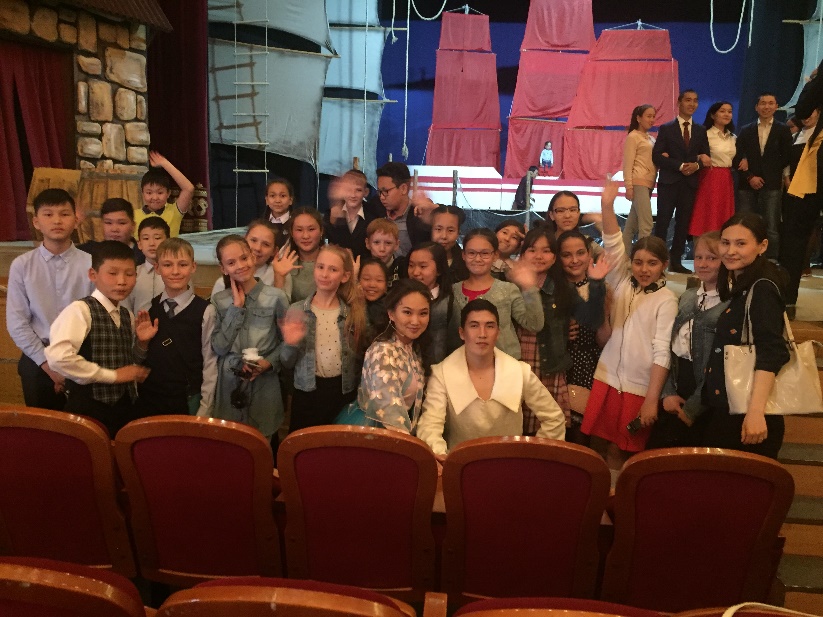 1. Художественно-эстетические. 
2. Интеллектуально-познавательные. 
3. Трудовые. 
4. Общественно-политические. 
5. Социально-ориентированные.
6. Спортивные.
 7. Организаторские.
 8. Экологические.
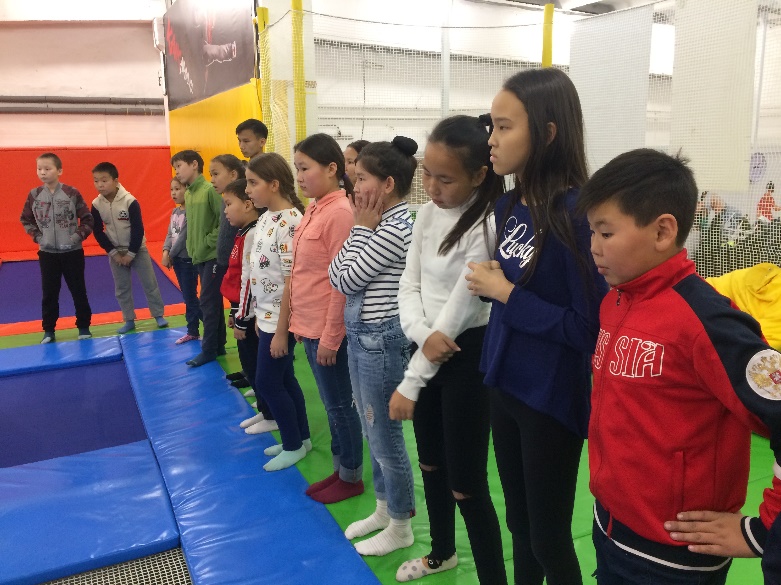 Сценарий классного часа на тему «В поисках призвания» для 9 классов в рамках социально-ориентированных КТД
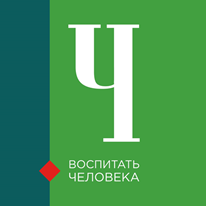 Дата проведения: 11.12.2022.
Цель: помочь учащимся осознанно подойти к определению своего призвания и выбору будущей профессии.
Задачи:
сформировать установку на самопознание, самоопределение;
развивать способность видеть перспективу своей будущей жизни;
воспитывать культуру общения, сотрудничества и взаимодействия учащихся.
Оборудование: листы бумаги А 4, ручки, карандаши, фломастеры или маркеры, картинки с изображениями мусорного ведра и чемодана, стикеры.
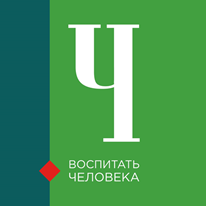 Классный час «В поисках призвания»
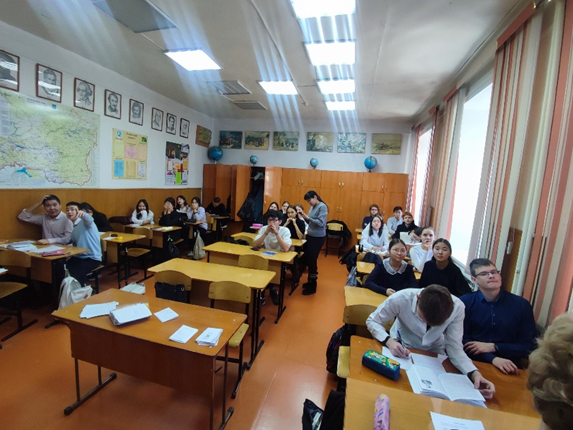 Ход мероприятия:
Упражнение «Круг приветствия»;
 Упражнение «Познаю себя»;
Тест «Выбор сделай сам»;
Расшифровка теста;
Напутствие.
Спасибо за внимание!
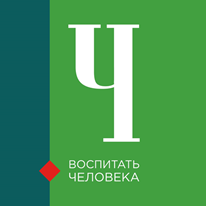